22 июня
1941 год
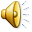 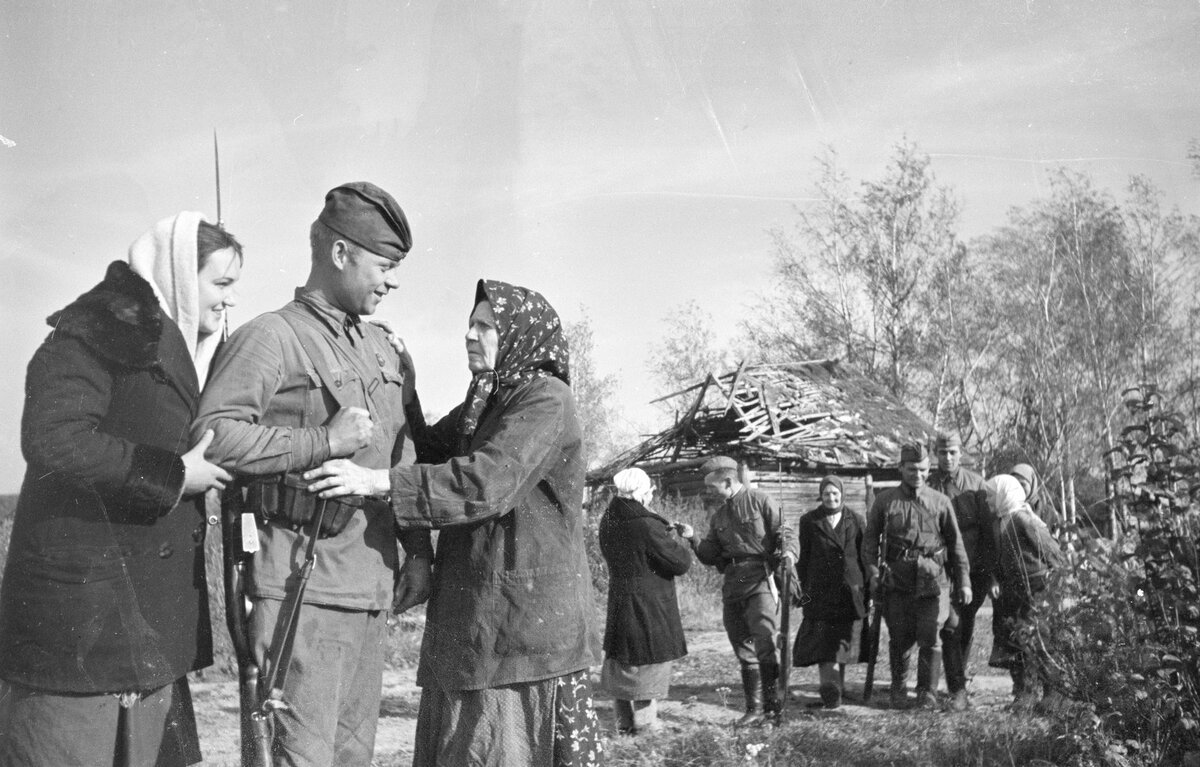 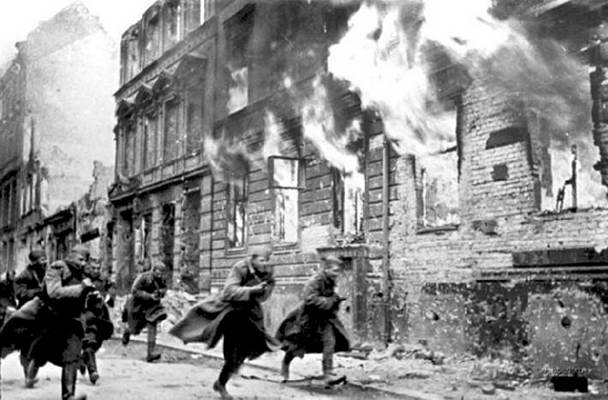 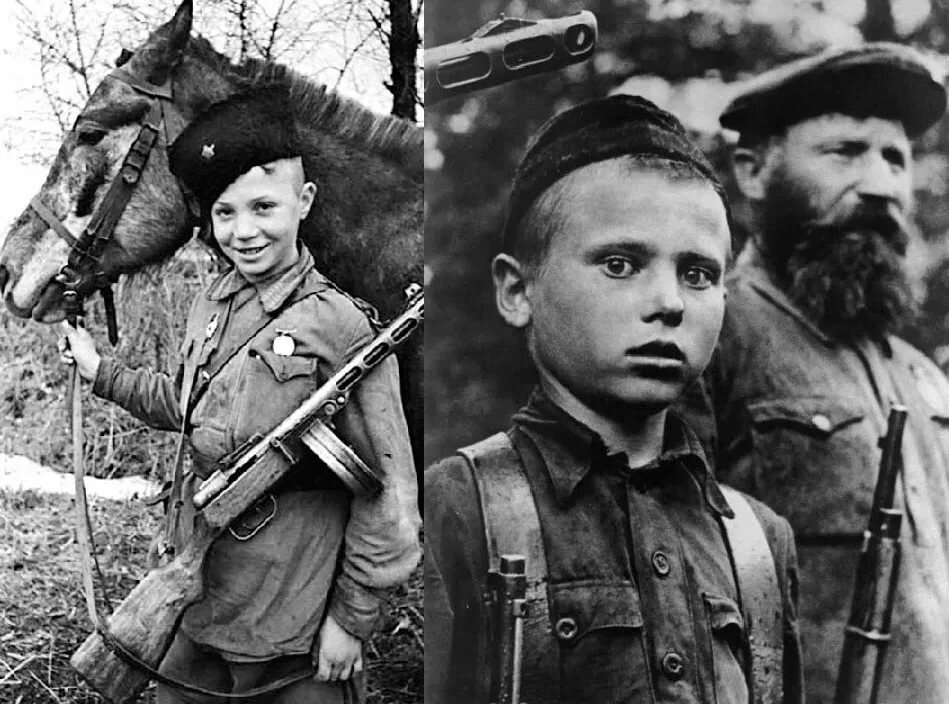 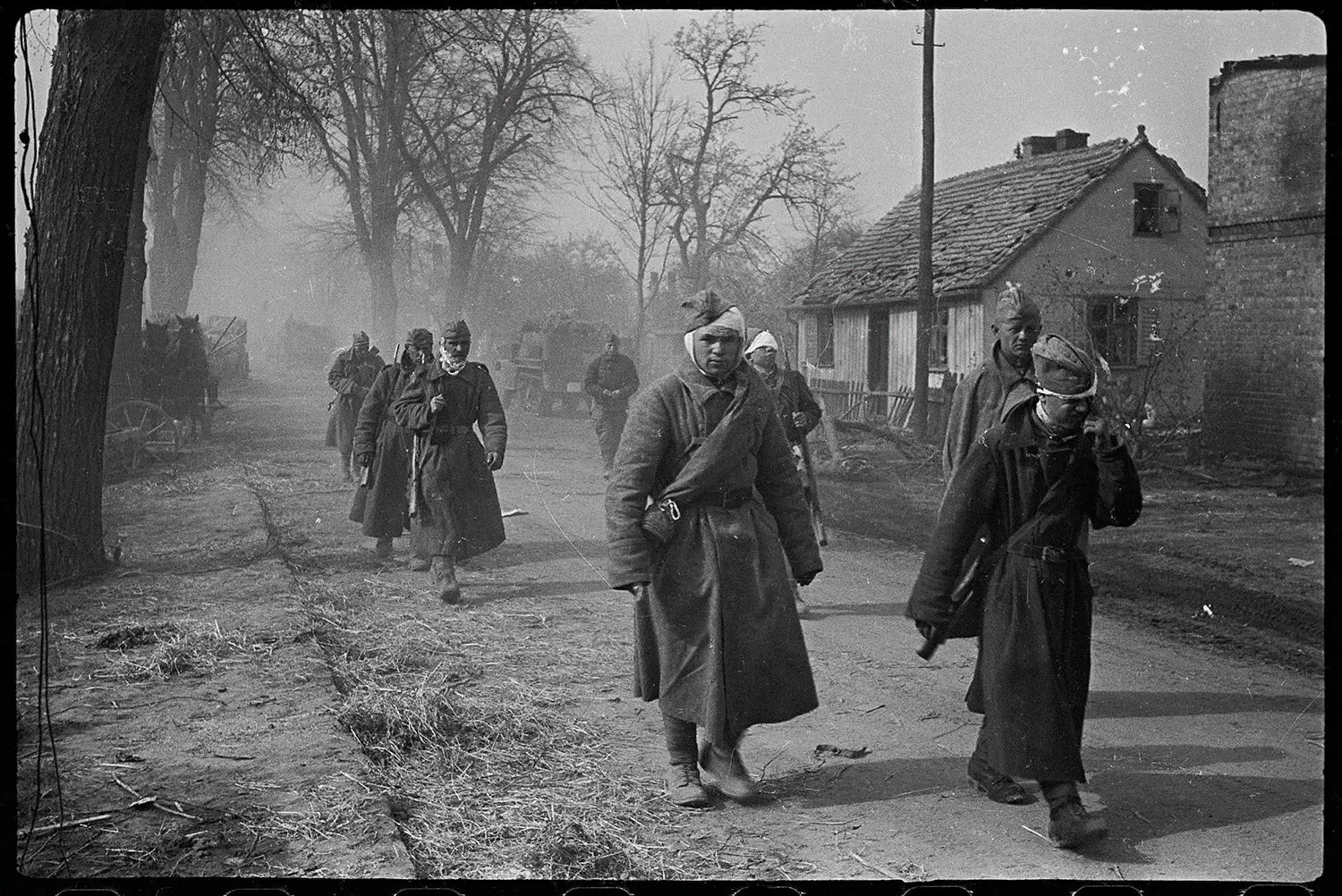 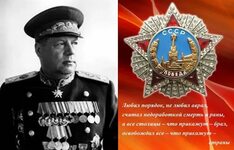 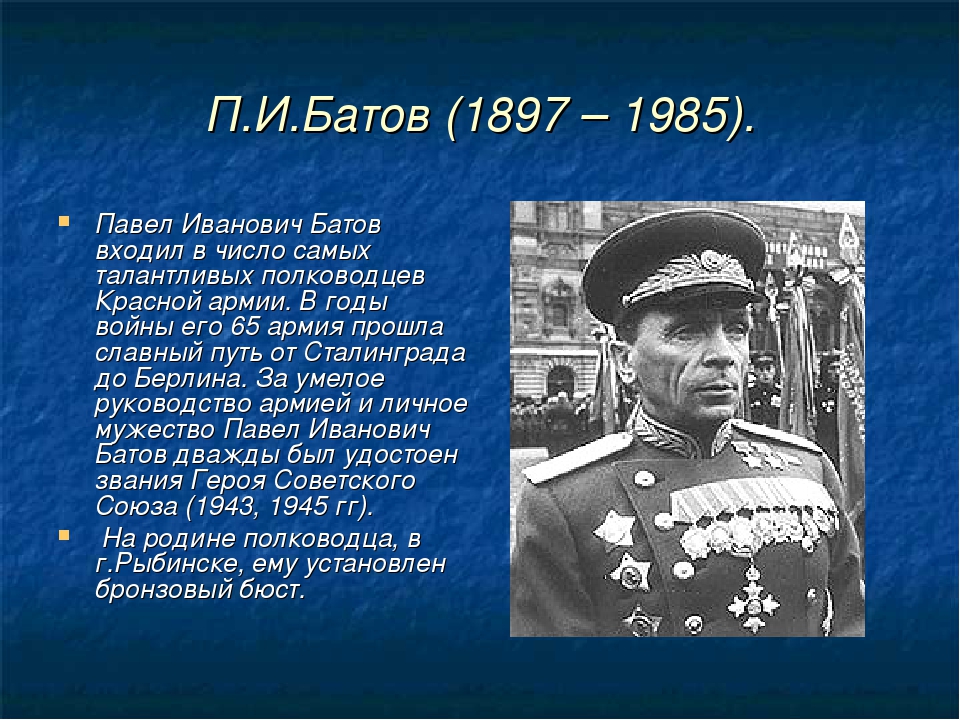 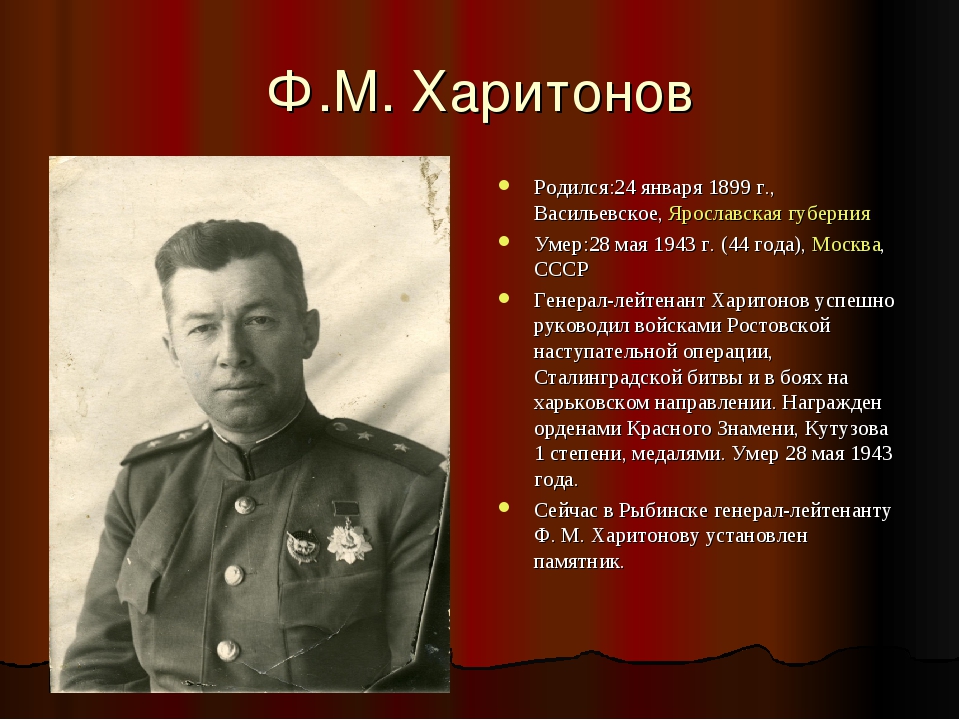 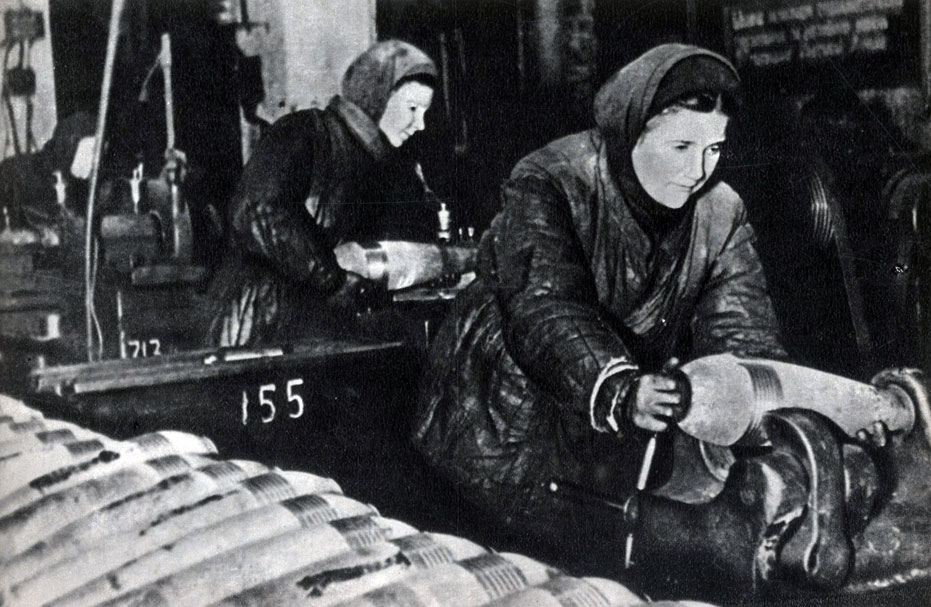 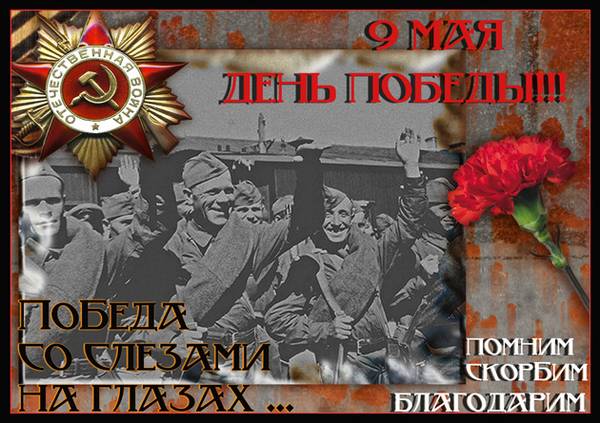 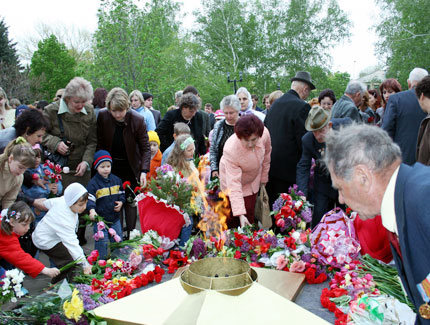